Routing (part 4)
Lecture 26
http://www.cs.rutgers.edu/~sn624/352-F24 
Srinivas Narayana
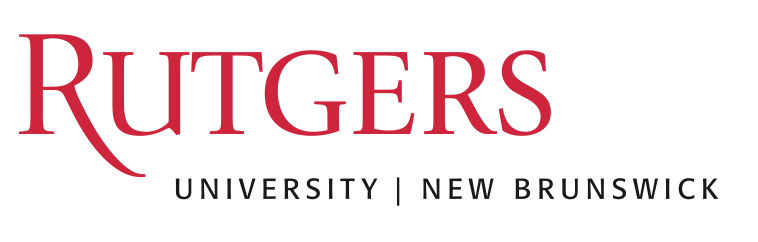 1
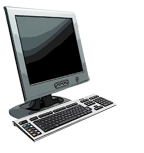 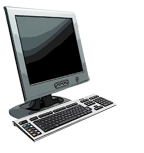 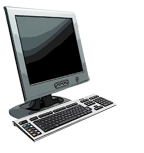 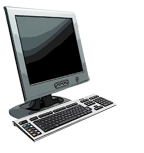 The network layer enables reachability.
We’ll see protocols that solve subproblems.
How does an endpoint talk to another outside its network?
How does an endpoint get an address?
Debugging?
ICMP
Routing protocols
OSPF, RIP, BGP
DHCP
How does an endpoint talk to another within the same network?
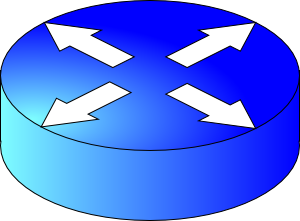 ARP
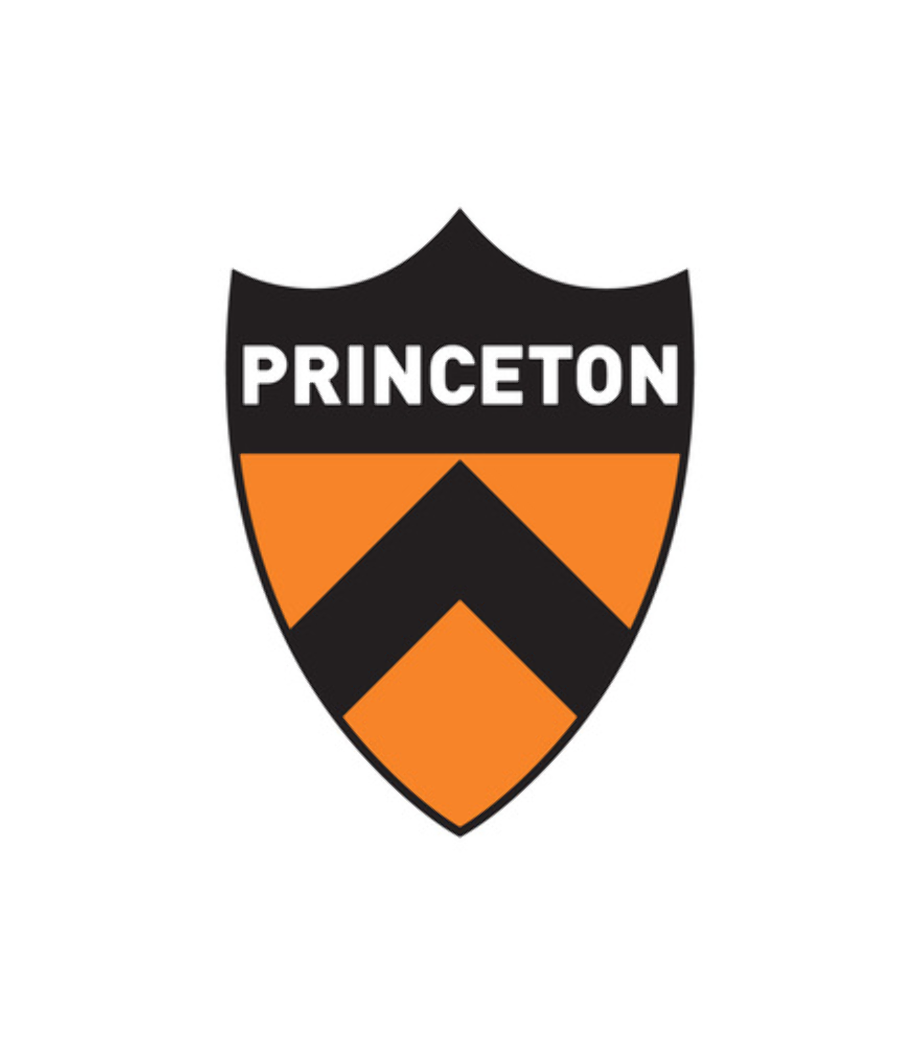 Gateways
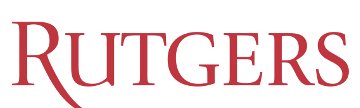 NAT
Internet is large and federated
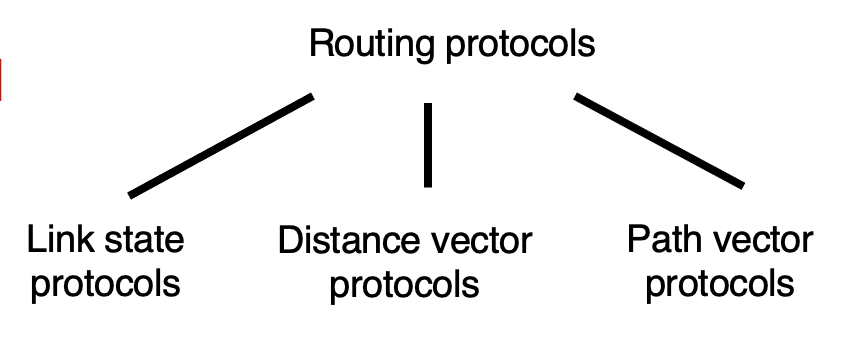 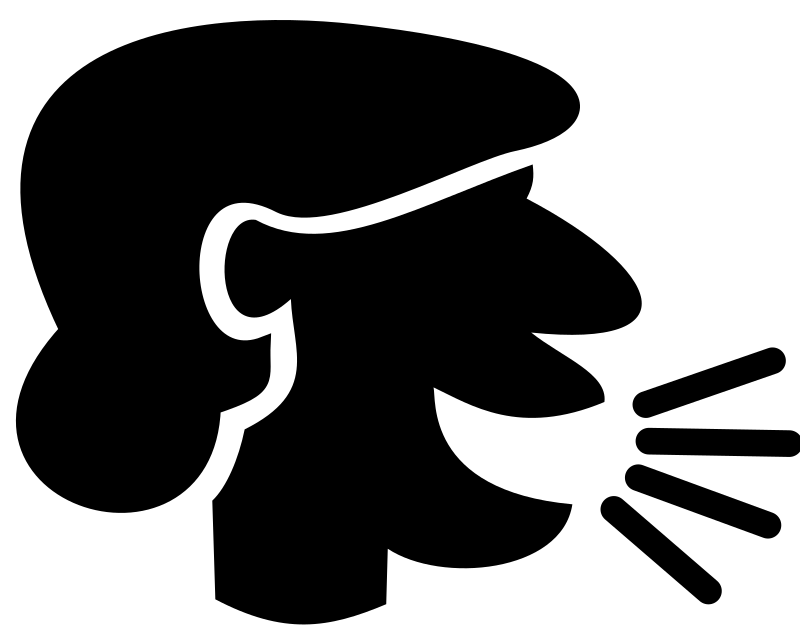 Abstractions of topology for protocol messages

Incremental routing computation
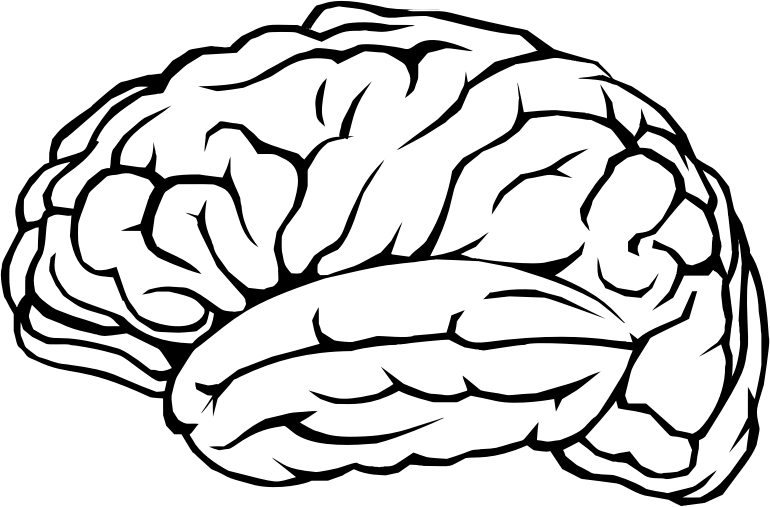 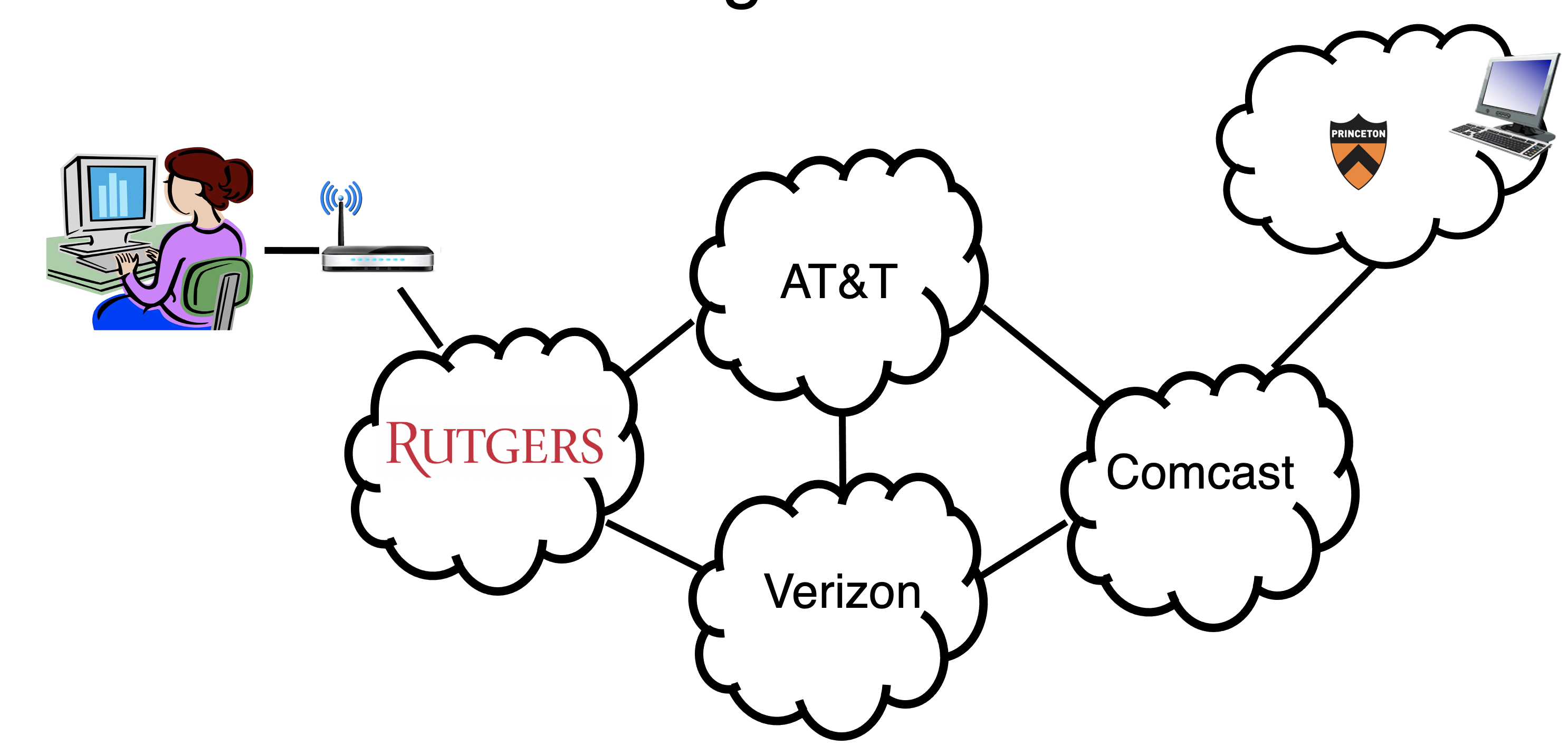 X
2b
2d
2c
2a
1b
1d
1c
1a
Routing announcement = destination prefix + attributes
AS-level path
Next hop
…
Announcement
Import policy
“I am here.”
Dst: 128.1.2.0/24
AS path: X
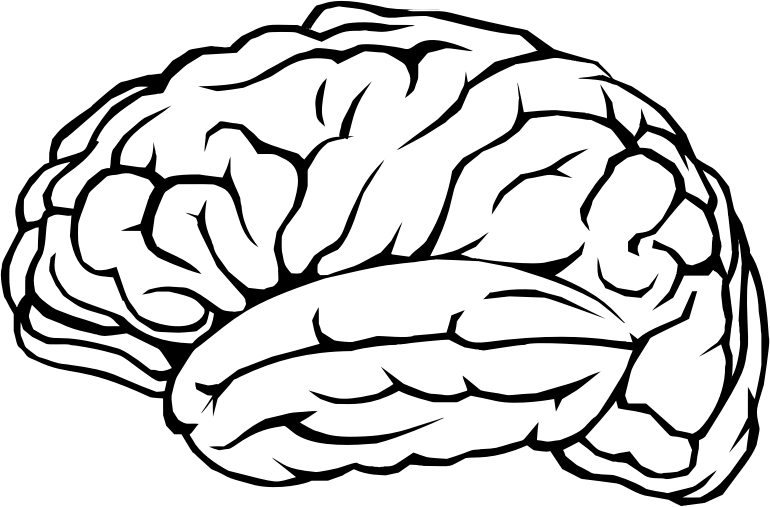 “I can reach X”
Dst: 128.1.2.0/24
AS path: AS2, X
AS 2
Control plane
Route selection
Data plane
Next hop:
eBGP: 2a to 1c: 2a
iBGP: 1c to 1d: 1c
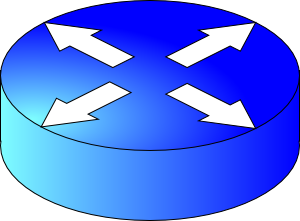 Export policy
legend:
provider
B
network
X
W
A
customer
network:
C
Y
BGP Import Policy
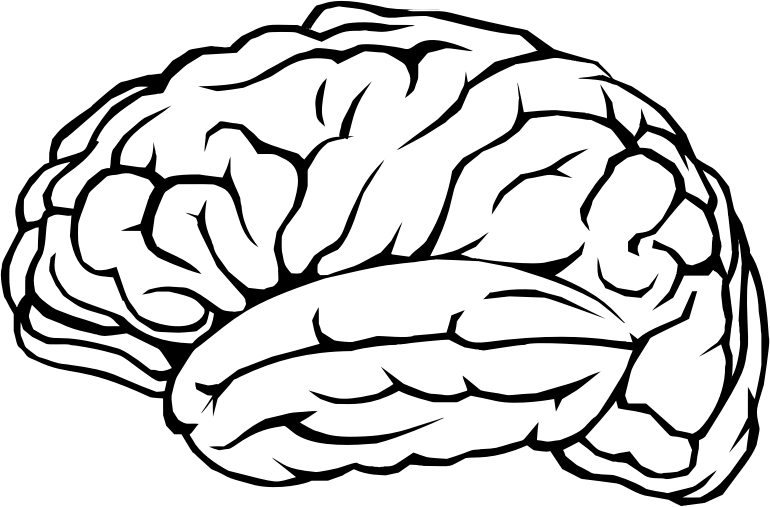 Suppose an ISP wants to minimize costs by avoiding routing through its providers when possible.
Suppose C announces path Cy to x
Further, y announces a direct path (“y”) to x
Then x may choose not to import the path Cy to y since it has a peer path (“y”) towards y
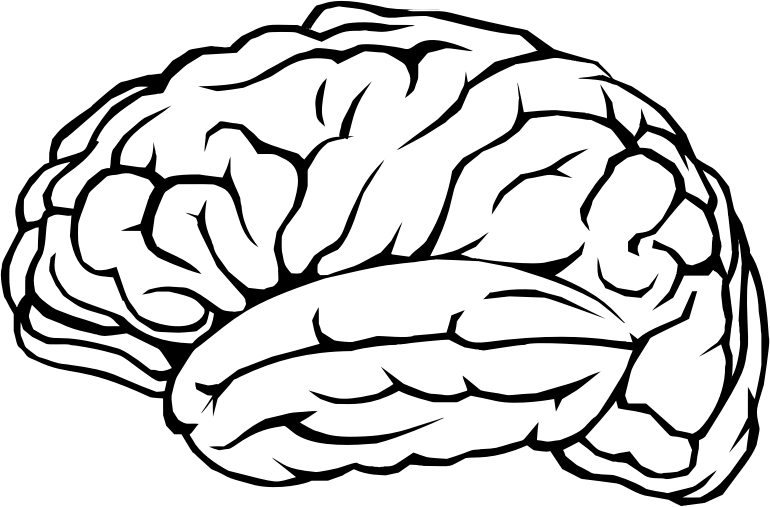 Q2. BGP Route Selection
When a router imports more than one route to a destination IP prefix, it selects route based on:
local preference value attribute (import policy decision -- set by network admin)
shortest AS-PATH 
closest NEXT-HOP router
Several additional criteria: You can read up on the full, complex, list of criteria, e.g., at https://www.cisco.com/c/en/us/support/docs/ip/border-gateway-protocol-bgp/13753-25.html
5
Example of route selection
EU
NA
Dst-EU
Suppose AS A and B are connected to each other both in North America (NA) and in Europe (EU)
A source in NA wants to reach a destination in EU
There are two paths available
Assume same local preference
Same AS path length
Closest next hop-router: choose path via B1 rather than B2
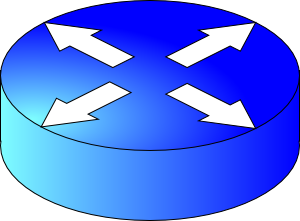 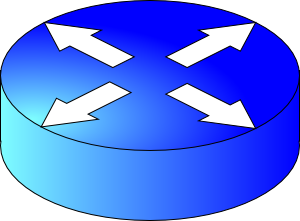 A1
A2
AS A
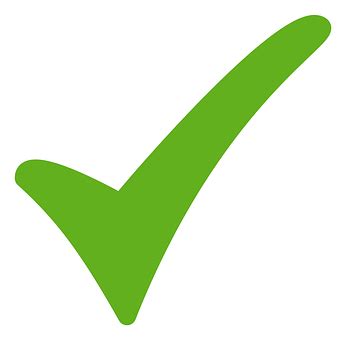 B1
B2
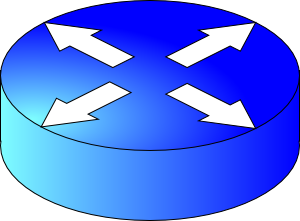 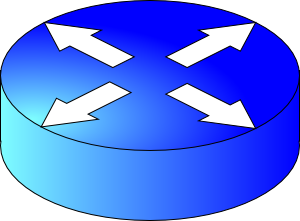 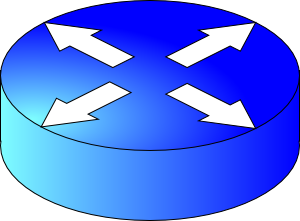 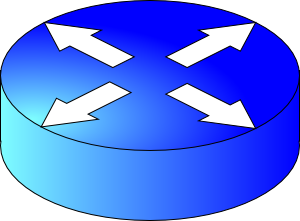 Src-NA
AS B
Example of route selection
EU
NA
Dst-EU
Choosing closest next-hop results in early exit routing
Try to exit the local AS as early as possible
Also called hot potato routing
Reduce resource use within local AS
potentially at the expense of another AS
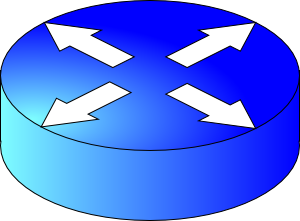 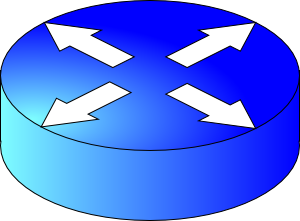 A1
A2
AS A
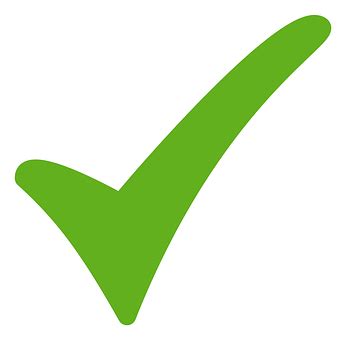 B1
B2
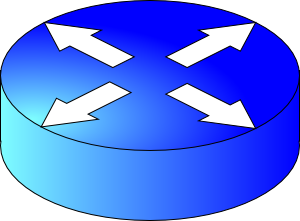 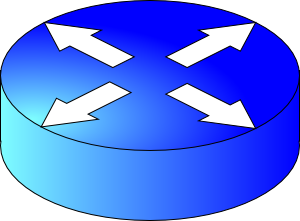 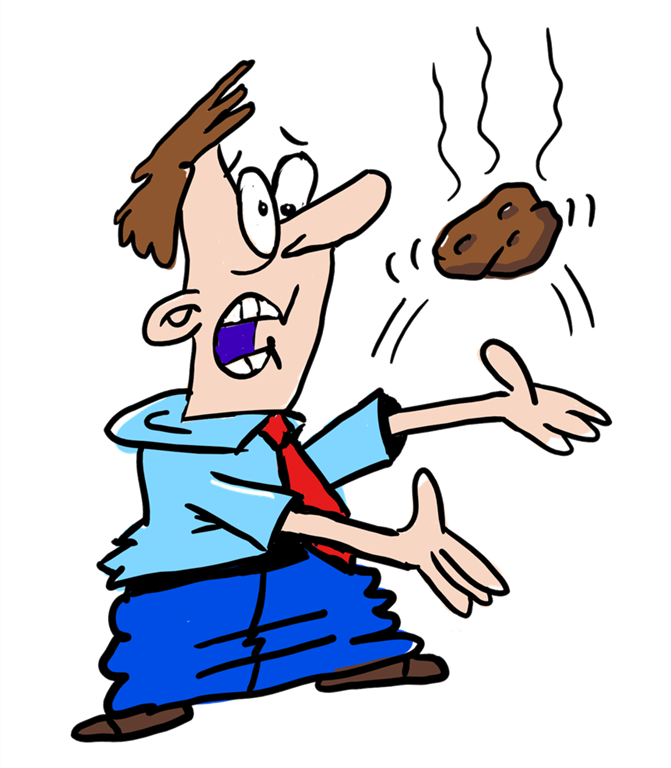 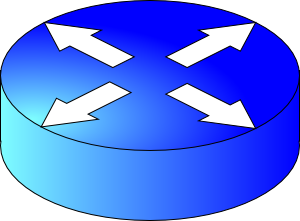 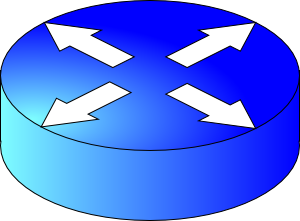 Src-NA
AS B
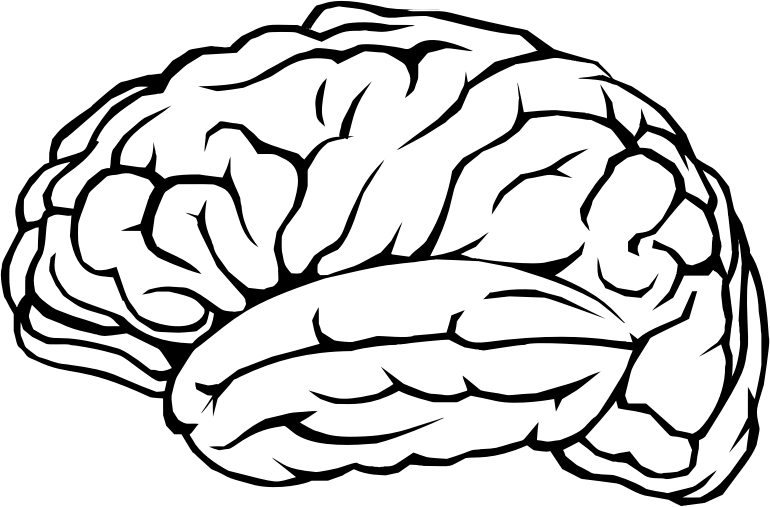 Computing the forwarding table
AS3
AS1
X
1b
1d
1c
1a
2b
2d
2c
2a
3b
3d
3c
3a
AS2
Suppose a router in AS1 wants to forward a packet destined to external prefix X. 
How is the forwarding table entry for X at 1d computed?
How is the forwarding table entry for X at 1c computed?
8
eBGP and iBGP announcements
AS3
AS1
X
1b
1d
1c
1a
2b
2d
2c
2a
3b
3d
3c
3a
AS2
AS3,X
AS2,AS3,X
AS2 router 2c receives path announcement AS3,X (via eBGP) from AS3 router 3a
Based on AS2 import policy, AS2 router 2c imports and selects path AS3,X, propagates (via iBGP) to all AS2 routers
Based on AS2 export policy, AS2 router 2a announces (via eBGP)  path AS2, AS3, X  to AS1 router 1c
9
eBGP and iBGP announcements
AS3
AS1
AS3,X
X
1b
1d
1c
1a
2b
2d
2c
2a
3b
3d
3c
3a
AS2
AS3,X
AS2,AS3,X
A given router may learn about multiple paths to destination:
AS1 gateway router 1c learns path AS2,AS3,X from 2a (next hop 2a)
AS1 gateway router 1c learns path AS3,X from 3a (next hop 3a)
Through BGP route selection process, AS1 gateway router 1c chooses path AS3,X, and announces path within AS1 via iBGP (next hop 1c)
10
Setting forwarding table entries
AS3
AS1
AS3,X
X
1b
1d
1c
1a
2b
2d
2c
2a
3b
3d
3c
3a
2
AS2
1
3
AS3,X
AS2,AS3,X
recall: 1a, 1b, 1d learn about dest X via iBGP from next-hop 1c: “path to X goes through 1c”
1d: intra-domain routing: to get to 1c, forward over outgoing local interface 1
IP Dst
NH
dest
interface
Next-Hop
Out port
…

…
…

…
…

…
…

…
X
1
1c
X
1
1c
Forwarding table
Setting forwarding table entries
AS3
AS1
AS3,X
X
1b
1d
1c
1a
2b
2d
2c
2a
3b
3d
3c
3a
1
2
3
AS2
AS3,X
AS2,AS3,X
recall: 1c learns about dest X via eBGP from next-hop 3a: “path to X goes through 3a”
1c: to get to link-local neighbor 3a, forward out interface 2
IP Dst
NH
dest
interface
Next-Hop
Out port
…

…
…

…
…

…
…

…
X
2
3a
X
2
3a
Forwarding table
Summary: Inter-domain routing
Federation and scale introduce new requirements for routing on the Internet

BGP is the protocol that handles Internet routing

Path vector: exchange paths to a destination with attributes

Policy-based import of routes, route selection, and export
BGP’s impact: October ’21 FB++ outage
BGP route withdrawal:
“I can’t reach FB anymore”
FB network
Rest of the Internet
BGP route withdrawal: don’t use me to get to FB
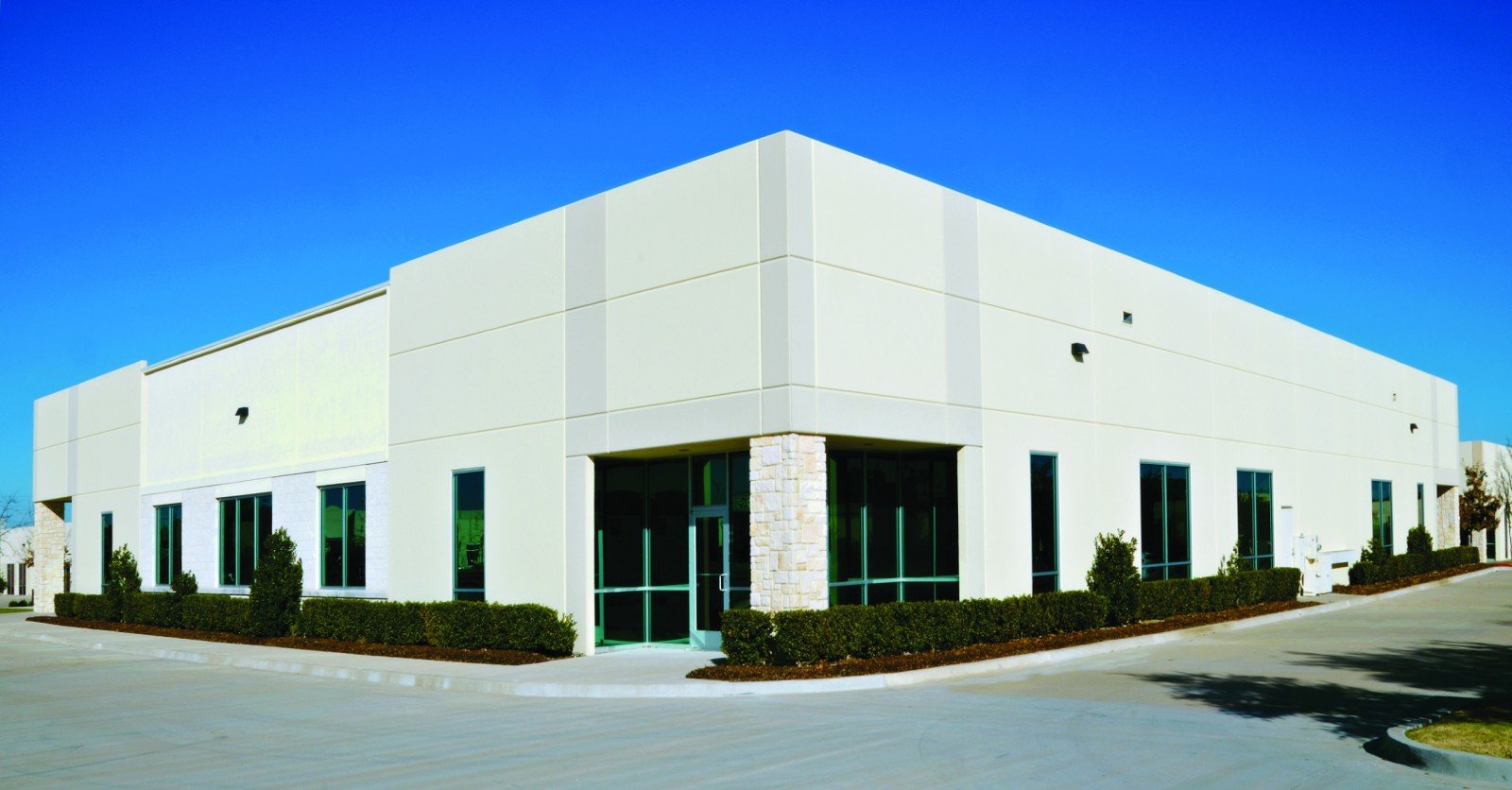 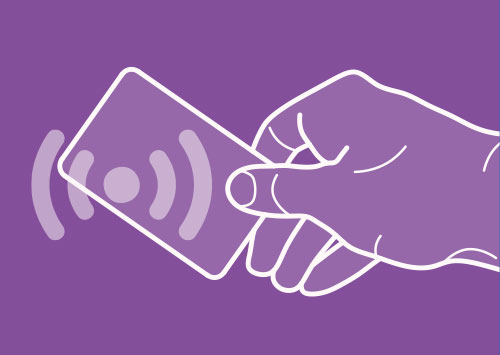 FB’s DNS servers
Restricted physical access (prox can’t verify, can’t access prox server)
No remote access (no more reachability due to BGP withdrawal of DC and DNS servers)
https://engineering.fb.com/2021/10/05/networking-traffic/outage-details/
By Doug Madory - https://www.kentik.com/blog/facebooks-historic-outage-explained/, CC BY 4.0, https://commons.wikimedia.org/w/index.php?curid=110816752
Synthesis of protocols
Synthesis: a day in the life of a web request
Goal: identify, review, understand protocols (at all layers) involved in seemingly simple scenario: requesting www page

Scenario: student attaches laptop to campus network, requests/receives www.google.com
16
browser
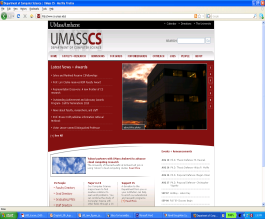 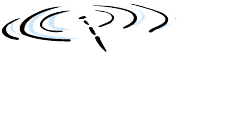 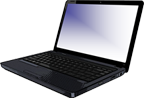 A day in the life: scenario
DNS server
Comcast network 
68.80.0.0/13
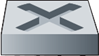 school network 
68.80.2.0/24
web page
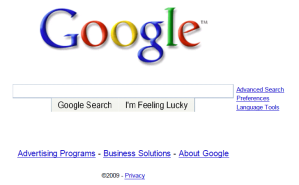 web server
Google’s network 
64.233.160.0/19
64.233.169.105
17
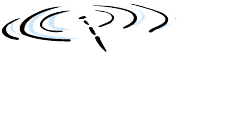 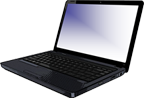 DHCP
UDP
IP
Eth
Phy
DHCP
UDP
IP
Eth
Phy
DHCP
DHCP
DHCP
DHCP
DHCP
DHCP
DHCP
DHCP
DHCP
DHCP
A day in the life… connecting to the Internet
connecting laptop needs to get its own IP address, addr of first-hop router, addr of DNS server: use DHCP
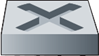 DHCP request encapsulated in UDP, encapsulated in IP, encapsulated in link layer Ethernet
router
(runs DHCP)
Packet broadcast (dest: FFFFFFFFFFFF) on the local network, received at a router running DHCP server
Ethernet decapsulated to IP decapsulated to UDP decapsulated to DHCP
18
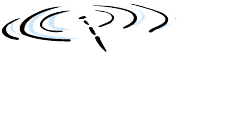 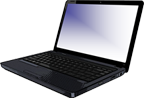 DHCP
UDP
IP
Eth
Phy
DHCP
UDP
IP
Eth
Phy
DHCP
DHCP
DHCP
DHCP
DHCP
DHCP
DHCP
DHCP
DHCP
A day in the life… connecting to the Internet
DHCP server formulates DHCP ACK containing client’s IP address, IP address of first-hop router for client, name & IP address of DNS server
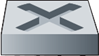 DHCP client receives DHCP ACK reply
router
(runs DHCP)
Client now has IP address, knows name & addr of DNS 
server, IP address of its first-hop router
19
A day in the life… ARP (before DNS, before HTTP)
ARP
ARP
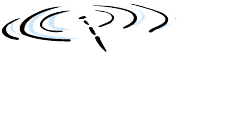 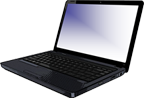 Eth
Phy
ARP query
ARP reply
DNS
UDP
IP
Eth
Phy
DNS
DNS
DNS
before sending HTTP request, need IP address of www.google.com:  DNS
DNS query created, encapsulated in UDP, encapsulated in IP, encapsulated in Eth.  To send frame to router, need MAC address of router interface: ARP
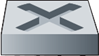 ARP query broadcast, received by router, which replies with ARP reply giving MAC address of router interface
router
(runs DHCP)
client now knows MAC address of gateway router, so can now send packet containing DNS query
20
A day in the life… using DNS
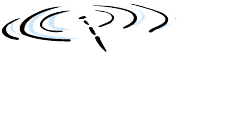 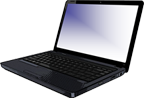 DNS
UDP
IP
Eth
Phy
DNS
UDP
IP
Eth
Phy
DNS
DNS
DNS
DNS
DNS
DNS
DNS
DNS
DNS
DNS server
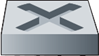 Comcast network 
68.80.0.0/13
IP datagram forwarded from campus network into Comcast network, routed (tables created by EIGRP, OSPF, and/or BGP routing protocols) to DNS server
router
(runs DHCP)
IP datagram containing DNS query from client to gateway router
decapsulated to DNS server
DNS server replies to client with IP address of www.google.com
21
A day in the life…TCP connection carrying HTTP
SYN
SYN
SYN
SYN
SYN
SYN
SYN
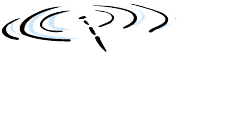 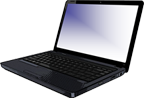 HTTP
TCP
IP
Eth
Phy
TCP
IP
Eth
Phy
HTTP
SYNACK
SYNACK
SYNACK
SYNACK
SYNACK
SYNACK
SYNACK
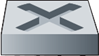 to send HTTP request, client first opens TCP socket to web server
router
(runs DHCP)
TCP packet routed using inter-domain routing (BGP) and intra-domain routing (OSPF, EIGRP) to web server
web server
64.233.169.105
22
A day in the life… HTTP request/reply
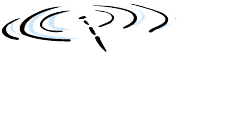 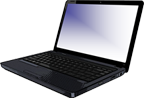 HTTP
TCP
IP
Eth
Phy
HTTP
TCP
IP
Eth
Phy
HTTP
HTTP
HTTP
HTTP
HTTP
HTTP
HTTP
HTTP
HTTP
HTTP
HTTP
HTTP
HTTP
HTTP
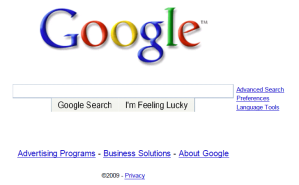 web page finally (!!!) displayed
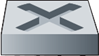 HTTP request sent into TCP socket
IP datagram containing HTTP request routed to www.google.com
router
(runs DHCP)
web server responds with HTTP reply (containing web page)
web server
IP datagram containing HTTP reply routed back to client
64.233.169.105
23
Internet Technology
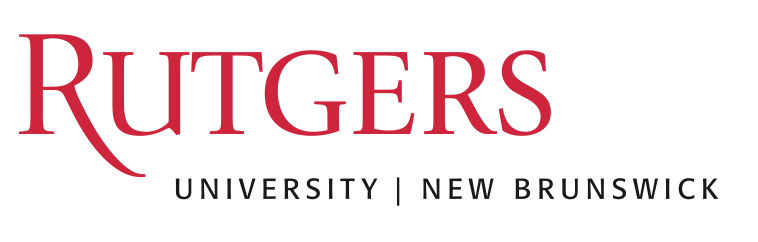 24
Outro
Computer networks are a stack of layers
Built for modularity
Each layer does one set of functions very well
Each layer depends on the layers beneath it

Many general and useful principles
Applicable to real life (e.g., feedback control)
Applicable to computer system design (e.g., indirection & hierarchy)
Outro: Now what?
Go about life as usual
One difference: enhanced abilities to work with Internet-based tech
Apply your new skills to solve a problem you care about
Tons of free and open-source software and platforms. Opportunities
Deepen your understanding of the Internet and its tech
CS 553 Internet services (Spring 2025)
Push the boundaries of Internet tech
Talk to me if you’re interested in research